МБОУ «Амгино-Олекминская   средняя общеобразовательная школа»Олекминского районаРеспублики Саха ( Якутия)
«Использование лингафонного кабинета  при обучении английского языка»
 
  Выполнила: учитель английского языка
Кузьмина Мария Николаевна







с.Олекминское, 2017







с.Олекминское, 2017
Введение
Совершенствование и оптимизация учебного процесса невозможны без выбора наиболее целесообразных методов и форм обучения. 
Новое содержание образования ускорило внедрение в учебный процесс активных методов, технических средств обучения, которые способствуют более совершенной передаче знаний, ускоряют процесс обучения и повышают его эффективность, позволяют активнее использовать образовательный потенциал учащихся.Современные лингафонные кабинеты выступают как новые орудия труда учителя, повышая культуру его работы. Они используются при проведении различных видов занятий в качестве средства предъявления учебной информации, контроля усвоения знаний, отработки у учащихся тех или иных навыков, автоматизации самого процесса обучения.
Создание искусственной иноязычной среды в процессе обучения иностранным языкам — один из важных проблемных вопросов современной методики. С ним в первую очередь связана реализация массового, т. е. с одновременным активным участием большого количества учеников, обучения двум из четырех основных видов речевой деятельности: аудированию и говорению (условно-коммуникативному или коммуникативному). Работа в современном лингафонном кабинете преследует следующую цель: предоставить учащимся возможность интенсивно упражняться в выработке умений и навыков устной речи, которые формируются в результате практики. Данная цель достигается через формирование умений и навыков понимания речи на слух, через правильное произношение звуков, правильную интонацию, ритм. Использование лингафонного кабинета позволяет более рационально распределить учебный материал, интенсифицировать процесс обучения, больше внимания сосредоточить на содержательных его моментах. Технические средства активно воздействуют на организацию учебного процесса, формы и методы преподавания, влияют на интеллектуальное развитие учащихся, т.е. усиливают развивающую и воспитывающую функции обучения.Лингафонный  кабинет - это новейший инструмент для обучения иностранным языкам и другим общеобразовательным предметам.Современные лингафонные кабинеты выступают как новые орудия преподавания иностранного языка. Они используются при проведении различных видов занятий в качестве средства предъявления учебной информации, контроля усвоения знаний, отработки у школьников тех или иных навыков, автоматизации самого процесса обучения. Создание искусственной иноязычной среды в процессе обучения
 иностранным языкам — один из важных проблемных вопросов современной методики.
Лингафонный кабинет-это программно-технический комплекс, который используется для интерфиксации учебного процесса и ему отводится значительная роль в обучении иностранному языку по всем видам речевой деятельности. Программное обеспечение лингафонного кабинета позволит решить следующие задачи:
Программное обеспечение лингафонного кабинета позволит решить следующие задачи:
1.повысить эффективность учебного процесса
2.создать условия для индивидуального дифференцированного обучения учащихся
3.обеспечить высокую мотивацию обучения
4.работать над лексической, грамматической, фонетическими сторонами языка.
С ПОМОЩЬЮ ЛИНГАФОННОЙ СИСТЕМЫ ЭФФЕКТИВНО РЕШАЮТСЯ СЛЕДУЮЩИЕ ДИДАКТИЧЕСКИЕ ЗАДАЧИ:
 
●  формирование артикуляции и ритмико-интонационных навыков
●  формирование и совершенствование навыка чтения
●  формирование и совершенствование навыка аудирования
●  формирование и совершенствование лексического и грамматического навыка говорения
●  развитие и контроль речевого навыка устной речи (монологическая/ диалогическая)
●  контроль понимания прослушанного
●  контроль усвоения лексического материала
Лингафонная система предназначена как для индивидуальных, так и для групповых занятий.
Работа в лингафонном кабинете дает преподавателю широкие возможности для контроля и корректировки учебного процесса. Это оборудование имеет простой способ создания сценариев взаимодействия преподавателя и учащихся.
Целый комплекс программных средств обеспечивает необходимую функциональность для обучения, тестирования, составления и контроля групповых и индивидуальных учебных планов.
Использование учителем лингафонного кабинета позволяет спланировать урок таким образом, чтобы каждый ученик изучал предмет в соответствии со своими индивидуальными особенностями.
Лингафонное оборудование предлагает высококачественный звук, видео и мультимедиа файлы. Работа в лингафонном кабинете – это интерактивность и наглядность, делающие обучение увлекательным и интересным
. Ученик, принимая все более активное участие в процессе, перестает быть пассивным субъектом обучения.
Уроки в лингафонном кабинете позволяют преодолеть личностно-психологический барьер общения.
 Урок на рабочих местах с головными микрофонами, как форма усвоения знаний отличная от традиционной, вносит разнообразие в череду классических учебных занятий и способствует формированию ответственного отношения в подготовке домашних заданий и, как следствие, реализации учащимися своего ученического потенциала
. Использование лингафонного оборудования значительно повышает познавательную активность учащихся и результаты восприятия иностранного языка.
Применение технических средств позволяет более рационально распределить учебный материал, интенсифицировать процесс обучения, активно влияет на интеллектуальное развитие учащихся, формирует умения и навыки, усиливает развивающую и воспитывающую функции обучения.
Функции лингафонного кабинета:
1)информативная
2)тренировочно-обучающая
3)контролирующее-корректирующая
4)управление учебной деятельностью
Цели: развитие коммуникативной компетенции учащихся 2-11 классы
подготовка учащихся к сдаче Единого Государственного экзамена в11 классе.
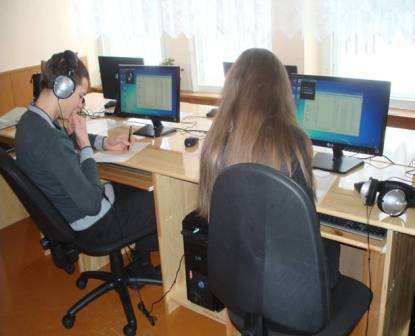 Лингафонный кабинет-это мощный и эффективный инструмент преподавания, который позволяет более рационально использовать время занятия и делать уроки более насыщенными и интересными
По отношению к обучаемому лингафонный кабинет выступает в качестве средства воссоздания условий деятельности, и как инструмент деятельности оказывает техническую поддержку в получении или передаче информации.В лингафонном кабинете каждый учащийся имеет индивидуальное рабочее место с возможностью подключения головных микрофонов (наушники), регулировкой громкости, вызовом преподавателя путем нажатия кнопки вызова, прослушивания аудиосигнала или одноклассника(-ков) (монологическое или диалогическое высказывание), проговаривания слов, фраз, рифмовок, скороговорок на определенный звук, а также записи всего вышеперечисленного.Учитель использует лингафонный кабинет для достижения учебной цели рациональным способом, для повышения эффективности учебного процесса при значительной экономии времени. 
Лингафонный кабинет дает возможность учителю организовать коллективную работу с элементами самостоятельных действий каждого учащегося, проконтролировать или скорректировать деятельность каждого учащегося путем подключения к его рабочему месту.
ВОЗМОЖНОСТИ ПО ЛИНГАФОННОГО КАБИНЕТА
●  подключение к классу до 255 компьютеров учеников
●  функция включения/выключения всех ученических ПК с компьютера преподавателя
●  отображение информации о классе: имена, рабочие станции, списки учеников по классам для каждого преподавателя
●  формирование произвольных групп с любым количеством учеников в группе
●  одновременное и дифференцированное выполнение заданий в каждой созданной группе
●  любое задание или функция выбираются преподавателем для ученика или группы учащихся простой командой или нажатием
клавиши мыши
●  запись с экрана монитора ученика
●  трансляция записи с экрана монитора ученика
●  трансляция изображения с веб камеры преподавателя на ПК учеников
●  трансляция изображения с веб камер учеников на ПК учеников и преподавателя
●  трансляция видео (видеостриминг) с ПК преподавателя на ПК учеников
●  передача файлов на ПК студентов и сбор файлов, передаваемых студентами
●  проведение опроса и экзамена с подготовкой экзаменационных билетов
●  автоматическое выставление оценок за экзамен с показом отчета в графическом виде
●  запись и прослушивание на виртуальный магнитофон, работа ученика с виртуальным 2-х дорожечным магнитофоном,
имеющим аудиограф, возможность устанавливать метки для повторного прослушивания, надписи субтитров
●  виртуальный 2-х дорожечный магнитофон для домашних занятий с возможностью воспроизведения аудиофайлов и
видеофайлов с субтитрами
●  управление преподавателем персональными компьютерами учеников с возможностью настройки параметров персональных
компьютеров, разрешения запуска учеником программ, приостановки работы персональных компьютеров
●  доступ учеников в Интернет для просмотра веб страниц с возможностью для преподавателя создания списка разрешенных и
запрещенных для просмотра сайтов
● ●  синхронный перевод, синхронный перевод в группе с возможностью слышать собственный голос
ВОЗМОЖНОСТИ ПО ЛИНГАФОННОГО КАБИНЕТА
управление преподавателем персональными компьютерами учеников с возможностью настройки параметров персональных
компьютеров, разрешения запуска учеником программ, приостановки работы персональных компьютеров
●  доступ учеников в Интернет для просмотра веб страниц с возможностью для преподавателя создания списка разрешенных и
запрещенных для просмотра сайтов
●  возможность для преподавателя получать и посылать текстовые сообщения ученикам
●  текстовый чат в классе, все сообщения учеников и преподавателя одновременно выводятся в текстовое поле на плане класса
●  возможность прослушивать и записывать звук с внешних источников сигнала (CD, радио, магнитофон и т.д.)
●  возможность регулировки уровня громкости воспроизведения и записи
●  возможность для преподавателя рисовать или писать на экране своего ПК и транслировать процесс на ПК учеников
●  возможность прямого общения преподавателя с учеником и со всем классом одновременно
●  возможность поговорить с каждой группой учащихся
●  конференция в рамках одной группы учащихся
●  возможность работы в парах
●  ручное создание пары
●  запись и прослушивание материалов учащимися на виртуальный магнитофон при самостоятельной работе
●  прослушивание звуковых файлов с одновременной записью своего голоса на рабочую дорожку виртуального магнитофона
●  синхронный перевод, синхронный перевод в группе с возможностью слышать собственный голос
1.Целесообразность использования лингафона в обучении иностранному языкуПервые лингафонные устройства появились более 40 лет назад, и их распространение было обусловлено ростом популярности аудиовизуальных приёмов обучения. Большинство из них уже в то время включало как звукотехническую аппаратуру (магнитофоны), так и проекционную диа-кинопроекторы. В современном лингафонном кабинете звукотехничекую аппаратуру представляют магнитофоны, а проекционную мультимедиа проектор.Лингафон используется для интерфиксации учебного процесса интерфиксации учебного процесса и ему отводится значительная роль не только в обучении аудированиюи говорению, но и всем видам речевой деятельности. Каждое из рабочих мест снабжается телефонно-микрофонной гарнитурой с микрофоном пониженной чувствительности и направленного действия. Микрофон направленного действия реагирует только на те звуковые волны, которые направлены на микрофон под определенным углом. Смонтированный на рабочем месте, микрофон устанавливает голос только того ученика, который сидит за этим столом. Таким образом, ученик слышит свой собственный голос, подобно тому, как слышит свой голос, говорящий в телефонную трубку.Именно такая конструкция позволяет всем ученикам группы говорить вслух, громко, не мешая друг другу, то есть делает устройство аудиоактивным.Аудиоактивные устройства позволяют ученикам не только прослушивать фонограммы, но и самим тренироваться в громкой речи, то есть в говорении. Аудикомпаративные устройства позволяют ученику записать свою речь на магнитофон, а затем прослушивать запись и сравнивать ее с образцом. Пользуясь микрофоном, ученик записывает свою речь
РАБОТА В ЛИНГАФОННОМ КАБИНЕТЕ
При работе в ЛФК учителю необходимо учитывать определенные требования:
1.Одновременность говорения всех учащихся по заданной программе при полной индивидуализации в работе.
2.Прослушивание собственной речи через головные телефоны.
3.Работа по одной-двум или даже трем программам одновременно или парная работа всех учащихся.
4.Контроль учителем работы каждого школьника без предупреждения и нарушения работы остальных по заданной программе.
5.Комплексное использование аудиовизуальных средств обучения.
Виды упражнений.
Упражнения, выполняемые в лингафонном кабинете, подразделяются на две группы:
Репродуктивные и продуктивные.
Звуковые репродуктивные упражнения выполняются по элементарной двухтактной схеме:
1.Стимул (реплика диктора).
2.Ответ в паузе(реакция учащегося, его имитирующее действие).
УПРАЖНЕНИЯ РЕПРОДУКТИВНОГО ХАРАКТЕРА:
1.Отработка произносительных навыков отдельных слов.
2.Отработка навыков правильной интонации в различных видах упражнений.
3.Начитывание текста.
4.Начитывание диалога.
5.Обучение учащихся технике чтения.
ПРОДУКТИВНЫЕ УПРАЖНЕНИЯ
Всем продуктивным упражнениям предпосылается четкая фоноинструкция. Упражнения выполняются по четырехтактной схеме:
1-й такт – стимул (побуждение к высказыванию),
2-й такт - (реакция ученика в паузе),
3-й такт – ключ ( контрольный ответ в звучании). (Ученик слушает  правильный ответ на стимул, сверяет свой ответ с ключом )
4-й такт – повторная реакция учащегося в паузе (повторный ответ).
Вот некоторые примеры продуктивных упражнений:
1.Ответить на вопросы.
2.Вставить в предложения пропущенные слова в соответствующей форме.
3.Закончить предложение.
4.Вопросы к рисункам.
Выбор упражнения зависит от конкретной цели. Если учитель дает учащимся выполнить упражнение самостоятельно, то необходима запись на магнитофонную ленту по четырехтактной схеме, если же он не ставит такой цели, то все учащиеся читают упражнение (письменный текст) в микрофоны, а учитель выборочно контролирует работу отдельных школьников.
Упражнения продуктивного характера можно выполнять и попарно.
Тогда у одного из учащихся пары должна быть карточка, на которой на одной половине задание, а на второй – ответ, чтобы он смог сверить правильность ответа своего напарника.
Если ученики имеют хорошую языковую подготовку, они могут беседовать между собой о прослушанном тексте, о событиях в школе в районе, области, стране за рубежом, по различным ранее пройденным темам…
Для аудирования учитель может заранее записать на доску вопросы к прослушанному тексту или приготовить карточки. Можно предложить учащимся пересказать содержание услышанного, охарактеризовать действующих лиц, высказать свое мнение о них. 
При отработке техники чтения все ученики одновременно читают в микрофоны, а учитель выборочно контролирует их. Ответы учащихся можно иногда записывать на магнитофонную ленту, а затем прослушивать.
Следует помнить, что непрерывное использование телефонов не должно превышать 10-12 минут.
Работа в современном лингафонном кабинете преследует следующая цель-предоставить учащимся возможность интенсивно упражняться выработке умений и навыков устной речи, которые формируется в результате практики. Данная цель достигается через формирование  умений и навыков понимание речи на слух, через правильное произношение звуков, правильную интонацию, ритм.
Лингафонный кабинет предполагает взаимосвязанное  обучение слушанию и говорению. Работая в нашем лингафонном кабинете, школьники развивают лексические, грамматические, фонетические стороны языка, преодолевают личностно-психологический барьер общения. Использование преподавателем лингафонного кабинета позволяет спланировать занятие таким образом, чтобы каждый школьник изучал предмет в соответствии со своими индивидуальными особенностями. Использовать оборудование кабинета для индивидуализации обучения можно практически на каждом этапе занятия. Например, при обучении устной речи, пара может рассказывать диалог под контролем преподавателя, в то время как остальные школьники выполняют другие задания.
Заключение 
В целом, проведения занятий по английскому языку с использованием программного обеспечения лингафонного кабинета на занятиях английского языка позволит сбалансировать учебный процесс, применять индивидуальный подход в обучении, работать над повышением качества обучения, развивать творческий потенциал обучающихся и повысить мотивацию к изучению предмета.  Применение лингафонного кабинета при изучении иностранного языка позволяет разнообразить методы, формы, приёмы обучения, делает структуру занятия более насыщенной и глубокой и определенным образом на продуктивность педагогического труда. Это также создает определенный эмоциональный настрой при изучении материала, что способствует активизации познавательной деятельности учащихся. Привлекательность лингафонного кабинета для учащихся:- повышение качества изучения иностранного языка;- освоение навыка аудирования;- повышение мотивации к изучению иностранных языков.В заключении  хотелось бы отметить, что использование лингафонного кабинета на уроках английского языка позволяет сбалансировать учебный процесс, применять индивидуальный подход в обучении, работать над повышением качества обучения, развивать творческий потенциал обучающихся и повышать мотивацию к изучению предмета. Не менее важно то, что ведение урока с использованием инновационных форм требует изменения роли учителя в связи с изменением содержания. Учитель частично перестает быть активным субъектом процесса обучения, в то время как ученик превращается из пассивного объекта в субъект, принимая все более активное участие в процессе обучения.Лингафонный кабинет используется для интенсификации учебного процесса и ему отводится значительная роль не только в обучении аудированию и говорению, но и всем другим видам речевой деятельности.Это источник повышения мотивации учения и приобретения более высоких показателей профессионального мастерства. Технические средства используются для интенсификации учебного процесса.
смета расходов